Primorsko – goranska županija
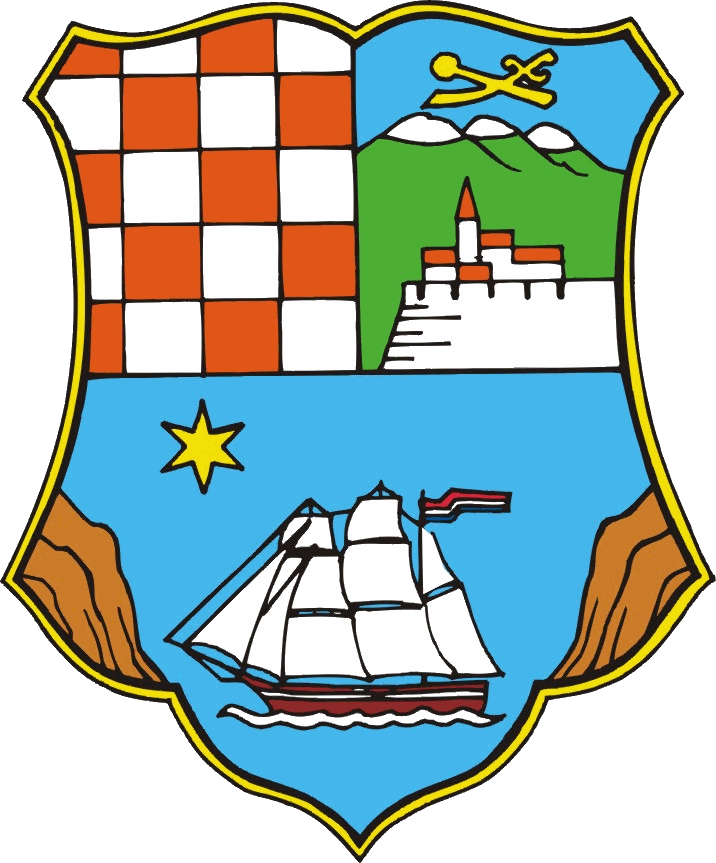 Smještena na zapadu Hrvatske
Priobalje (oko 34 posto teritorija županije);
Otoci (oko 29 posto površine) ;
Gorski kotar (oko 37 posto)
Površina: 3.582 km2 (oko 6,3 posto površine Hrvatske.
Vapnenačka podloga – krški reljefni oblici
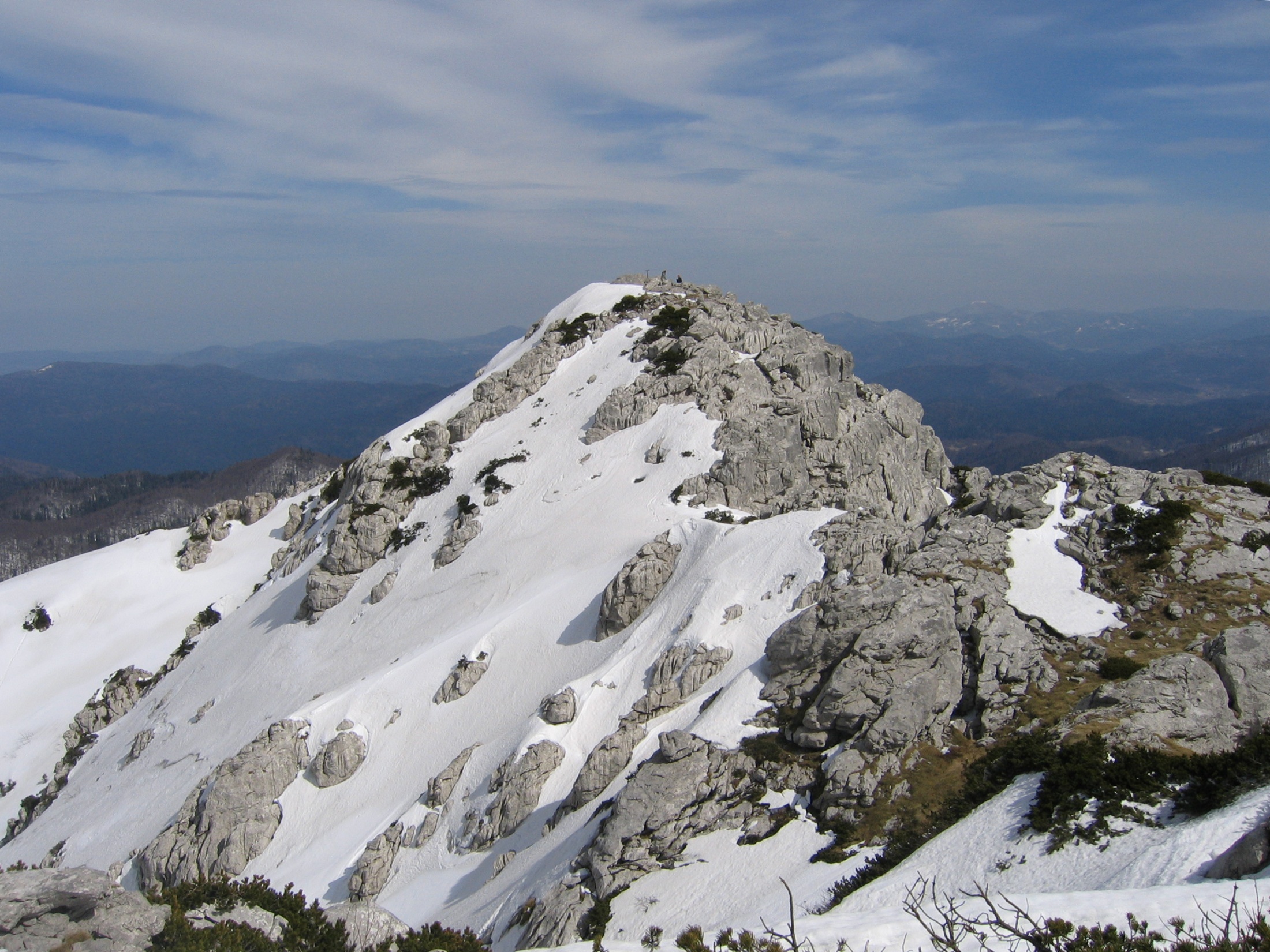 Učka (1401 m.n.v) na zapadu županije
Gorski kotar - Risnjak (1528 m) i Snježnik (1506 m), a u jugoistočnom Bjelolasica (1534 m) i Viševica (1428 m). Između njih proteže se niža središnja zona dolinama rijeka Dobre i Kupe
Broj stanovnika: 296 195 (oko 7% Hr)
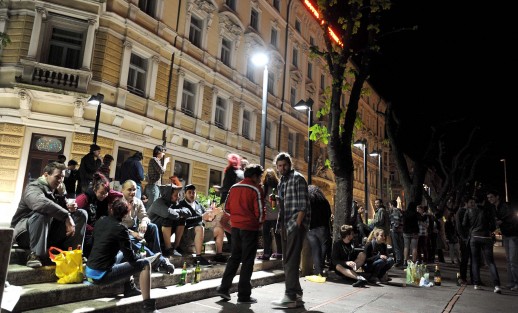 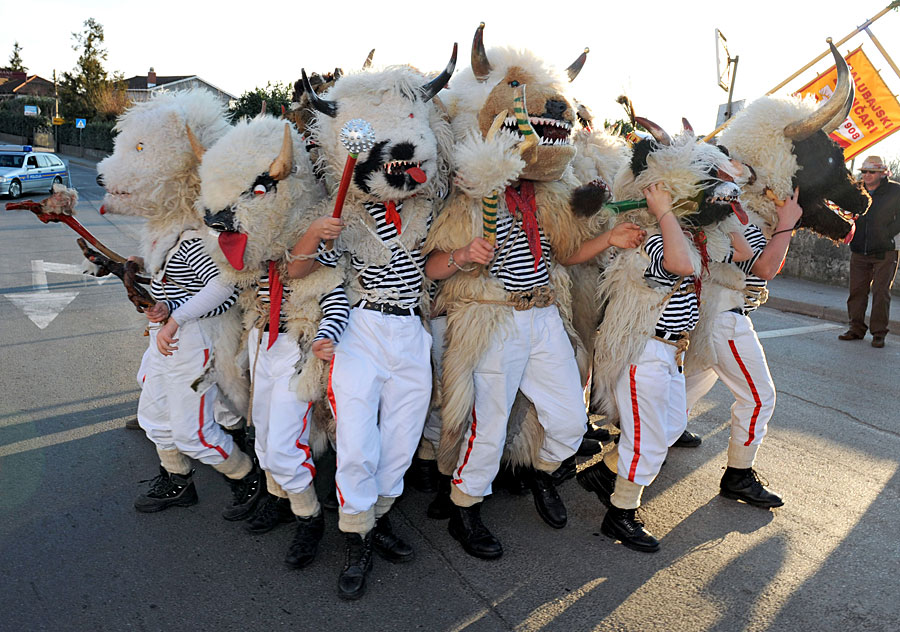 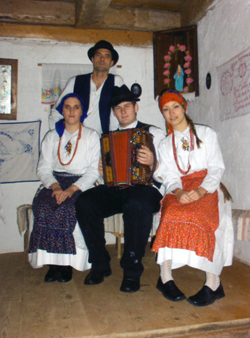 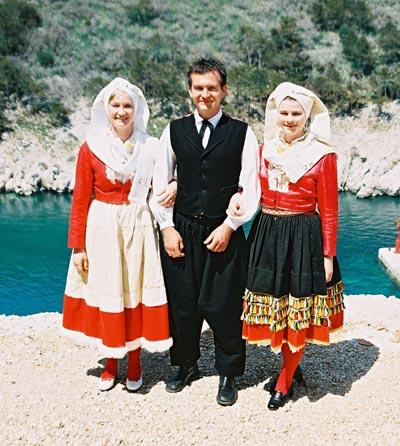 Gradovi na području županije
Administrativno središte - Rijeka
Bakar
Cres
Crikvenica
Čabar
Delnice
Kastav
Kraljevica
Krk
Mali Lošinj
Novi Vinodolski
Opatija
Rab
Vrbovsko
Rijeka – oko 128 000 stanovnikaŠire gradsko područje – 220 000 st.
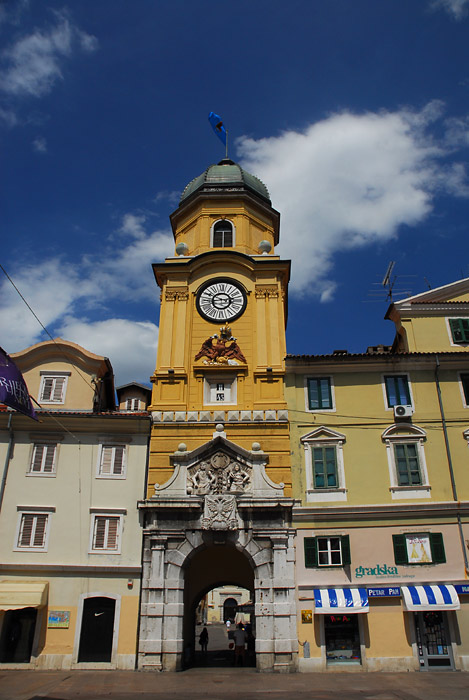 Rijeka
Najveća hrvatska luka
Srednjoeuropski i mediteranski grad
Kontakt Sredozemlja i Srednje Europe
Razvijena industrija, brodogradnja, trgovina, promet, pomorstvo, usluge i druge djelatnosti
Jedan od najrazvijenijih hrvatskih gradova
Opatija –  jedno od vodećih turističkih mjesta Hrvatske
Crikvenica
Otok Krk
Otok Cres – prema novim mjerenjima najveći jadranski otok. Oko 3000 stanovnika na 410 km četvornih. Slabo naseljen.
Lošinj
Rab
Unije
Susak
Ilovik
Gorski kotar – zeleno srce Hrvatske
Delnice – najviše gradsko naselje u Hrvatskoj
Čabar
Vrbovsko